Mrs. Ray 
Ph: 901-840-9525
Em: mray2@tipton-county.com
Website: https://ray2ndgrade.weebly.com/
Week of January 6th – 10th
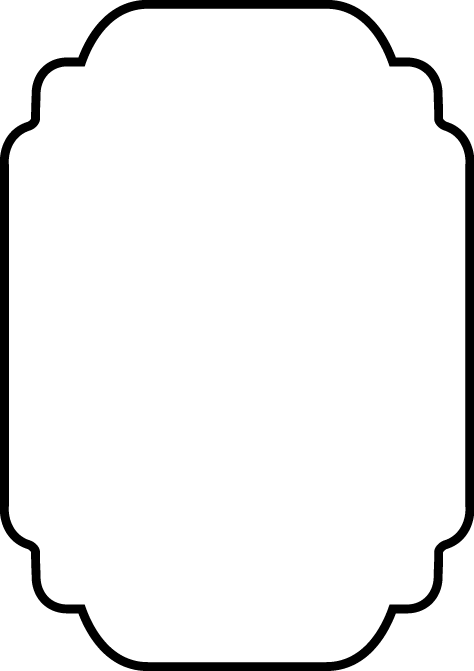 Important News
I use Remind to send home announcements or updates. 
	To join please text @kg9ka8 to 81010. 
Please send a note anytime you need to change transportation. 
Welcome back!
December Sight Word tests- Jan. 8th- 10th
Report Cards- Jan. 16th 
Martin Luther King Junior Day Jan. 20th  - No school
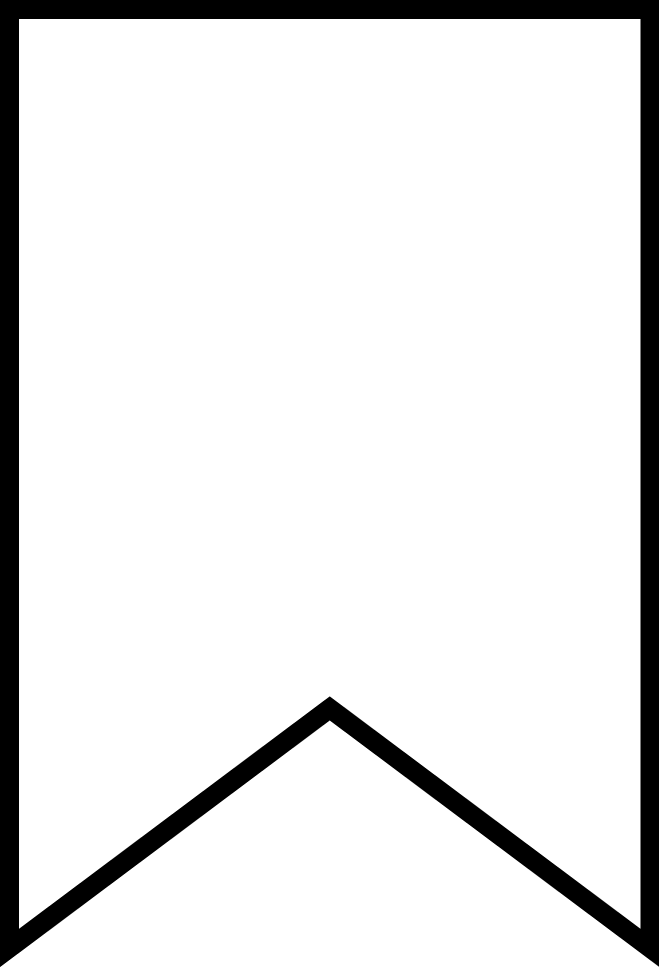 Skill Focus
Related Arts
Day 1: Library; Day 2: Art 
Day 3: P.E.; Day 4: Computer; Day 5: P.E.;
 Day 6: Music; Day 7: Health
Reading: Akiak by Robert J. Blake
Grammar: Possessive Nouns
Math: Time
Vocabulary: 
Cautious- careful about avoiding danger or risk
Courageous- very brave 
Volunteer- someone who does something without being forced 
Alert- able to think clearly
Jammed- to fill a place completely so that it becomes slow or stopped 
Gusted- to blow or rush in gusts
The mission of Atoka Elementary School is to create a challenging learning environment that prepares students for college and career readiness through academic, behavioral, and social achievement.